AL-FARABI KAZAKH NATIONAL UNIVERSITY
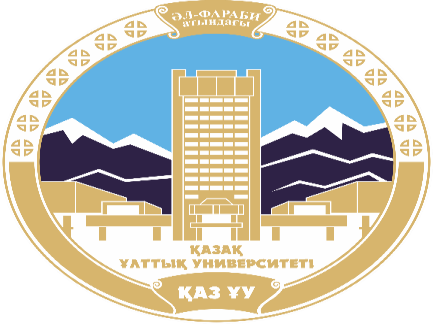 Department of political science and political technologies
Globalization and Development of the Modern World
Abzhapparova A.A.
Senior lecturer
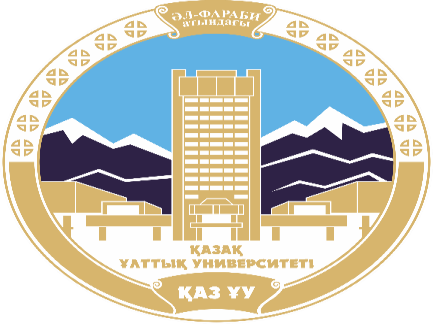 Globalization and Development of the Modern World
Lecture 8
The Globalization of Migration
Lecture plan:
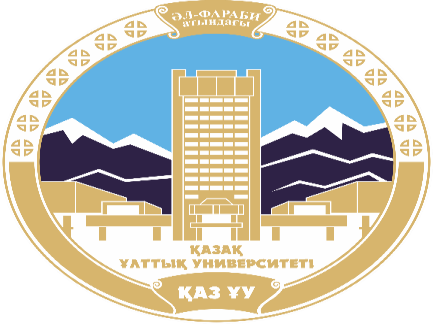 Introduction of migration
Global Migration
Effects of Global Migration
The purpose of studying the topic :
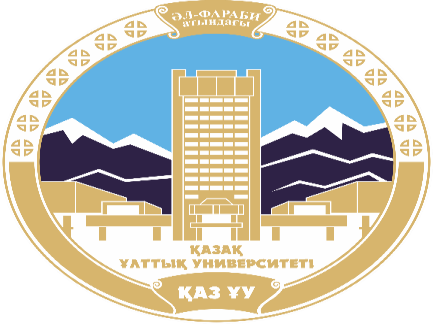 To learn: 
the meaning of meaning, history and causes of migration;
the problem of migration processes in the world;
the effects of global migration.
Introduction of migration
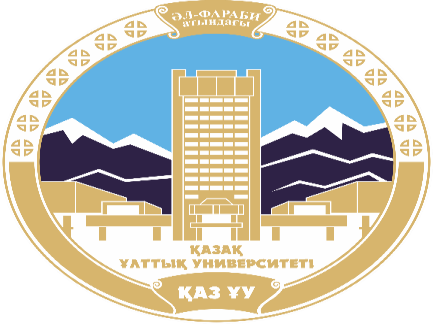 Migration? Immigration ?

Immigration: refers specially to the movement of foreign nationals into a different country for permanent settlement.
Migration: refers to the movement of people more generally, whether internationally or domestically and whether for temporary or permanent settlement.
The categories of migration:
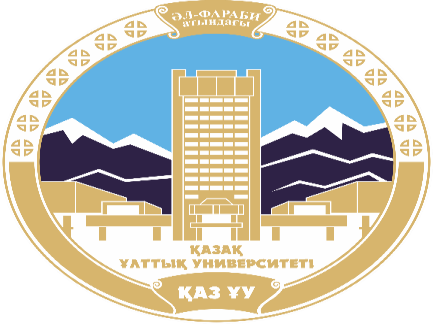 Circular migration is the often, but not necessarily voluntary movement of migrants between countries. Circular migrants include workers who are brought in to satisfy a host country's labor demands. Labor migration such as this tends to be regulated by governments.
Forced migration is not voluntary but rather necessary for survival. Those in this category include refugee victims of displacement, natural disaster, warfare and famine.
Irregular migration is a process by which migrants enter a host country illegally, that is, without the proper documentation or without following the regulated channels.
History of Migration
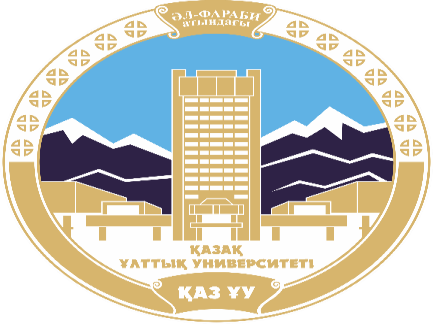 Slavery (1550 to the end of 18th century)
Migration to the New World (1800s-1930)
Post World War 2 ( late 1940s to 1960s)
Post 1970s migration
Migration crisis
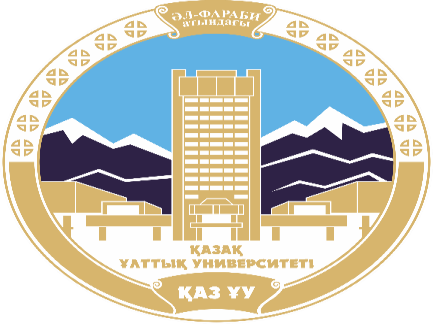 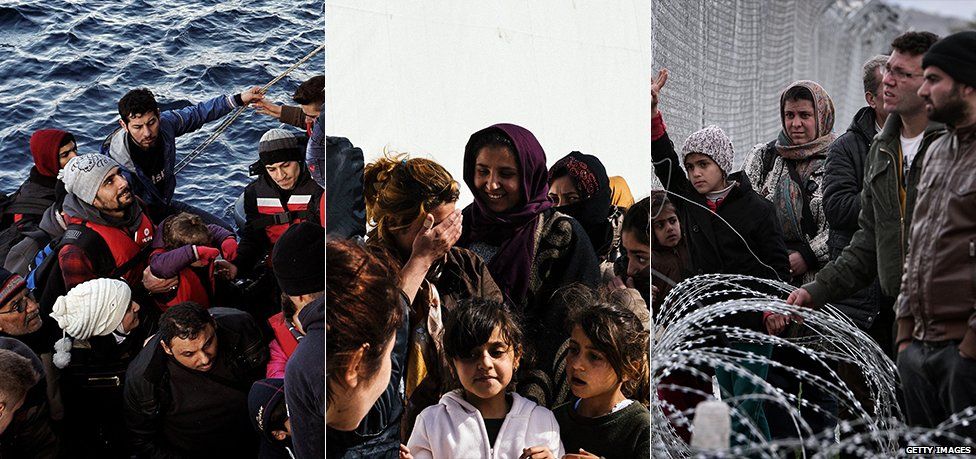 More than a million migrants and refugees crossed into Europe in 2015, sparking a crisis as countries struggled to cope with the influx, and creating division in the EU over how best to deal with resettling people.
The reasons why do people migrate
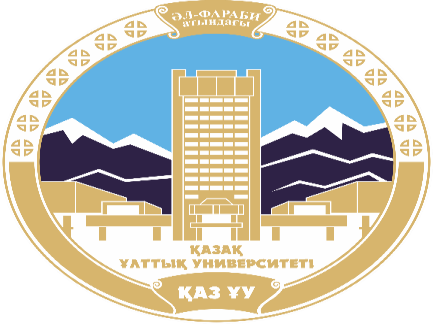 Economic migration - moving to find work or follow a particular career path
social migration - moving somewhere for a better quality of life or to be closer to family or friends
political migration - moving to escape political persecution or war
environmental - causes of migration include natural disasters such as flooding
Global Migration
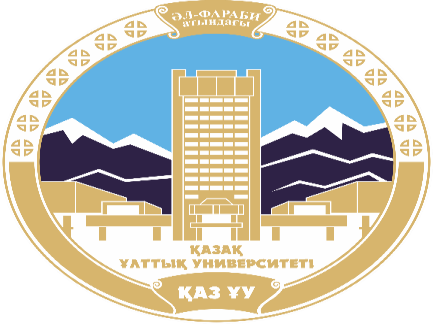 Technology drives global migration.
Cost. Transportation technology and options.
Networks and transnational ties.
Global information.
Global Migration
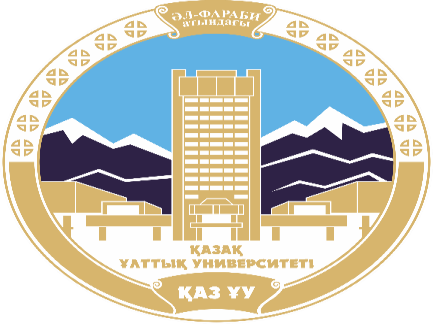 Politics drive global migration.

Laissez-faire Economy
Cross-border flows
Acceleration and Diversification of Migrants
Effects of Global Migration
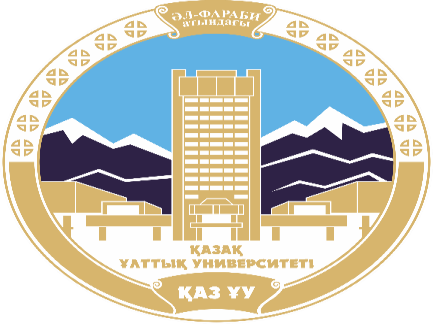 Migration affects both the country of origin and country of destination. The effects of migration are social, economic and political.
Source Country
Effects of Global Migration
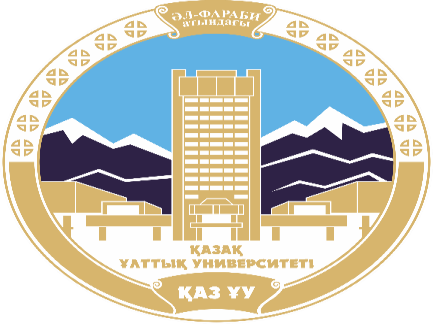 Destination Country
Effects of Global Migration
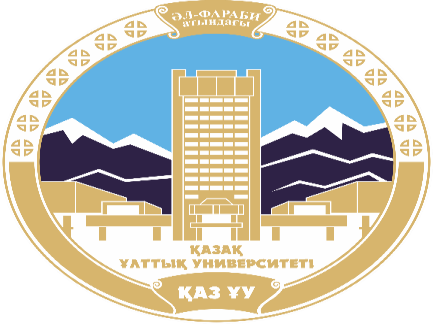 Brain Drain
The emigration of high-skill individuals of foreign born,
 aged 25 or more with an academic or professional degree beyond
 high school.”
 (Docquier and Rapoport, 2011)
Effects of Global Migration
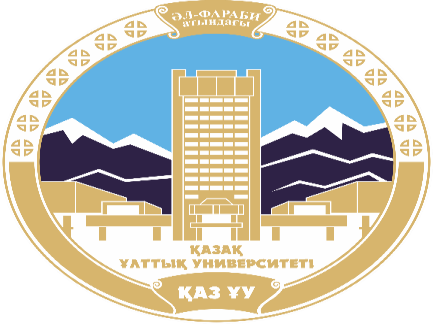 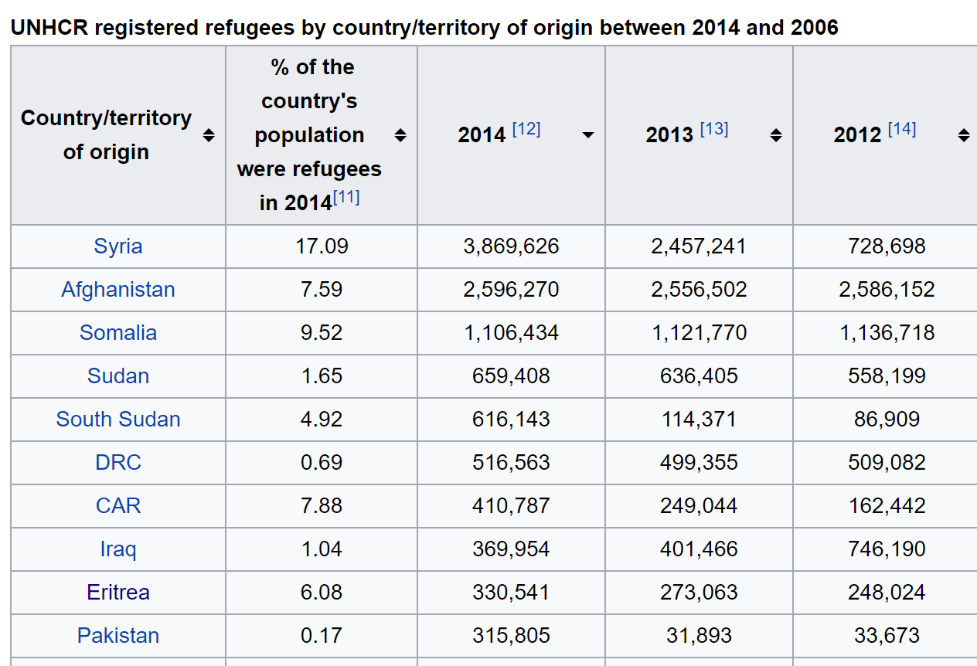 Refugee Crisis
“A person who has fled his own country and cannot return
 due to fear of persecution on race, religion, nationality, political opinion.”
Materials used in the lecture :1. С.Л. Удовик. Глобализация: семиотические подходы–М.: “Реф л-бук”, К.: “Ваклер”, 2001. – 480 с.2. Глобализация и интеграционные процессы в Азиатско-Тихоокеанском регионе (правовое и экономическое исследование). - М.: ИНФРА-М, 2016. - 332 c.3. Andrew Heywood. Global Politics. Macmillan International Higher Education, 2017 – 616 p. 4. Sheffield Jim, Korotaev Andrey, Grinin Leonid. Globalization: Yesterday, Today, and Tomorrow. Emergent Publication, 2013. — 444 p.5. Gills, B. K., and Thompson, W. R. (eds.) 2006. Globalization and Global History. London: Routledge.
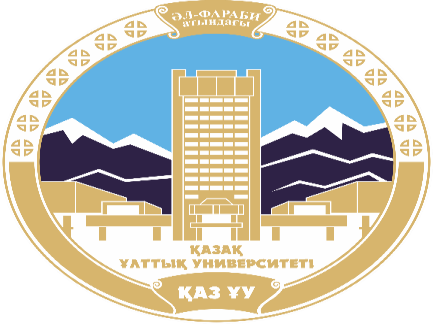